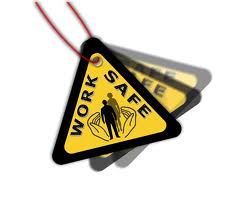 ZGODOVINA VARSTVA PRI DELU
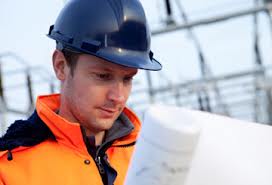 ZAČETEK VARSTVA PRI DELU
Že Egipčani so poznali nevarnosti vdihavanja plina in hlapov ob taljenju železa,
Leta 1700 italijanski zdravnik objavi povezave med poklici in boleznimi,
VARSTVO V EVROPI
Začelo se je v 19 stoletju,
Inšpekcija za delo v Francij leta 1841,
V Avstro-Ogarski 1883,
V Italiji pa leta 1912
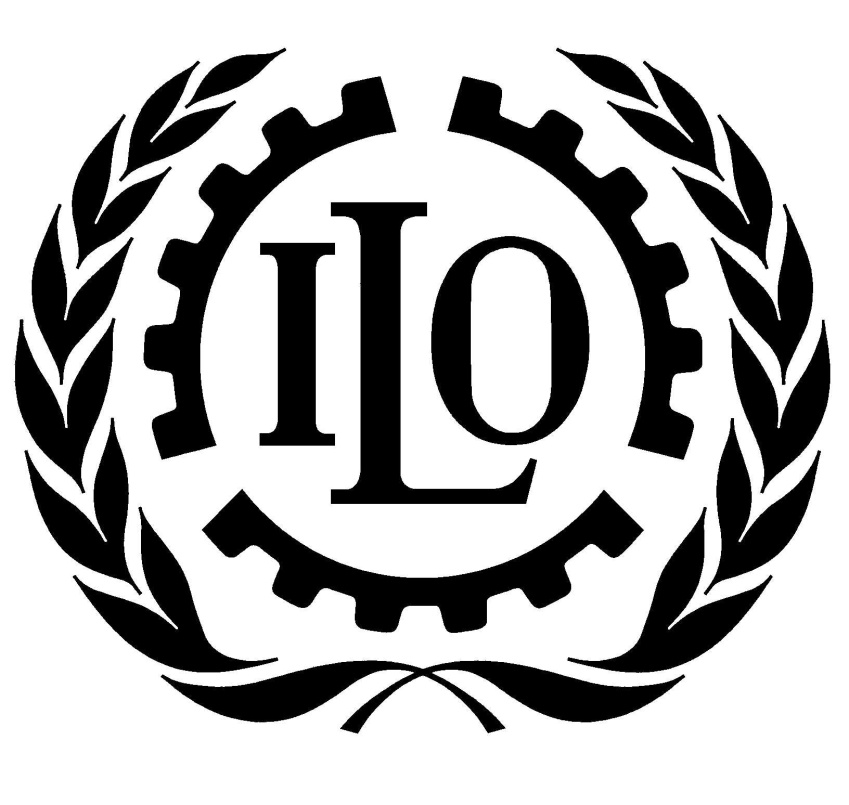 MEDNARODNA ORGANIZACIJA DELA 1919
http://www.youtube.com/watch?v=6FtZ6j_TBAs
VIRI:
Google slike 
http://www.asbestosdiseaseawareness.org/archives/5786